CO₂ eksperimentas ir klimato kaita
• Sužinosime, kaip išgauti anglies dioksido (CO₂) dujas.
• Atliksime laboratorinį eksperimentą.
• Išnagrinėsime CO₂ savybes ir poveikį klimatui.
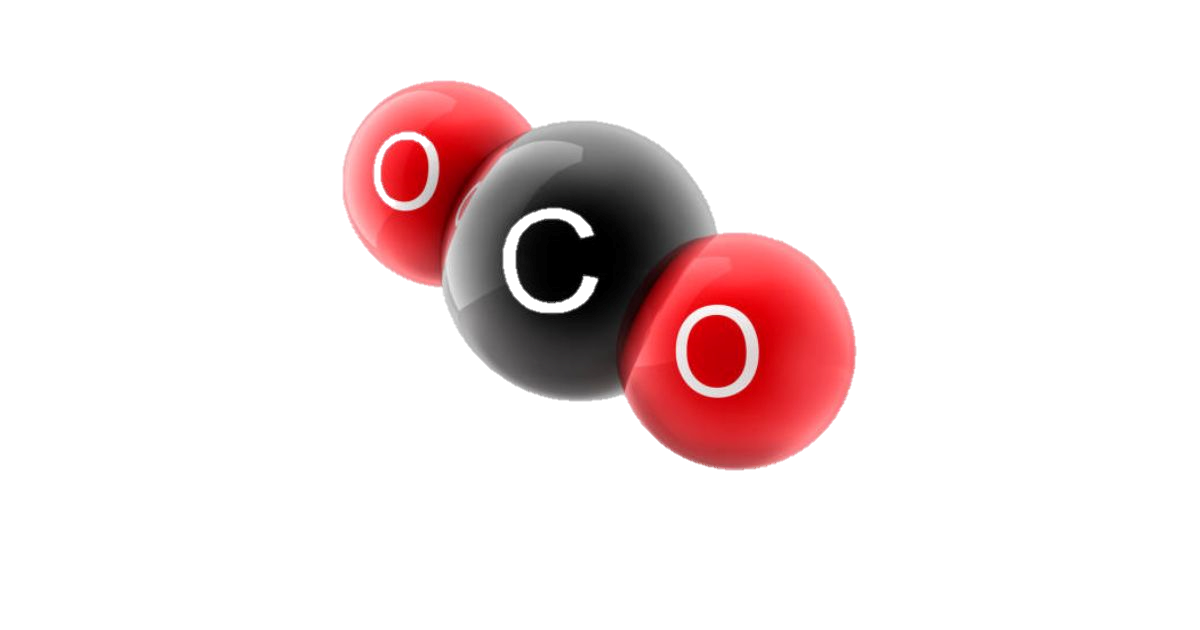 [Speaker Notes: Ši skaidrė įveda į temą – CO₂, laboratorinis eksperimentas ir klimato kaitos ryšys.]
CO₂ savybės ir šaltiniai
• CO₂ – bespalvės, bekvapės, sunkesnės už orą dujos.
• Nepalaiko degimo – užgesina liepsną.
• Atsiranda: kvėpavimo metu, deginant kurą, gamtoje.
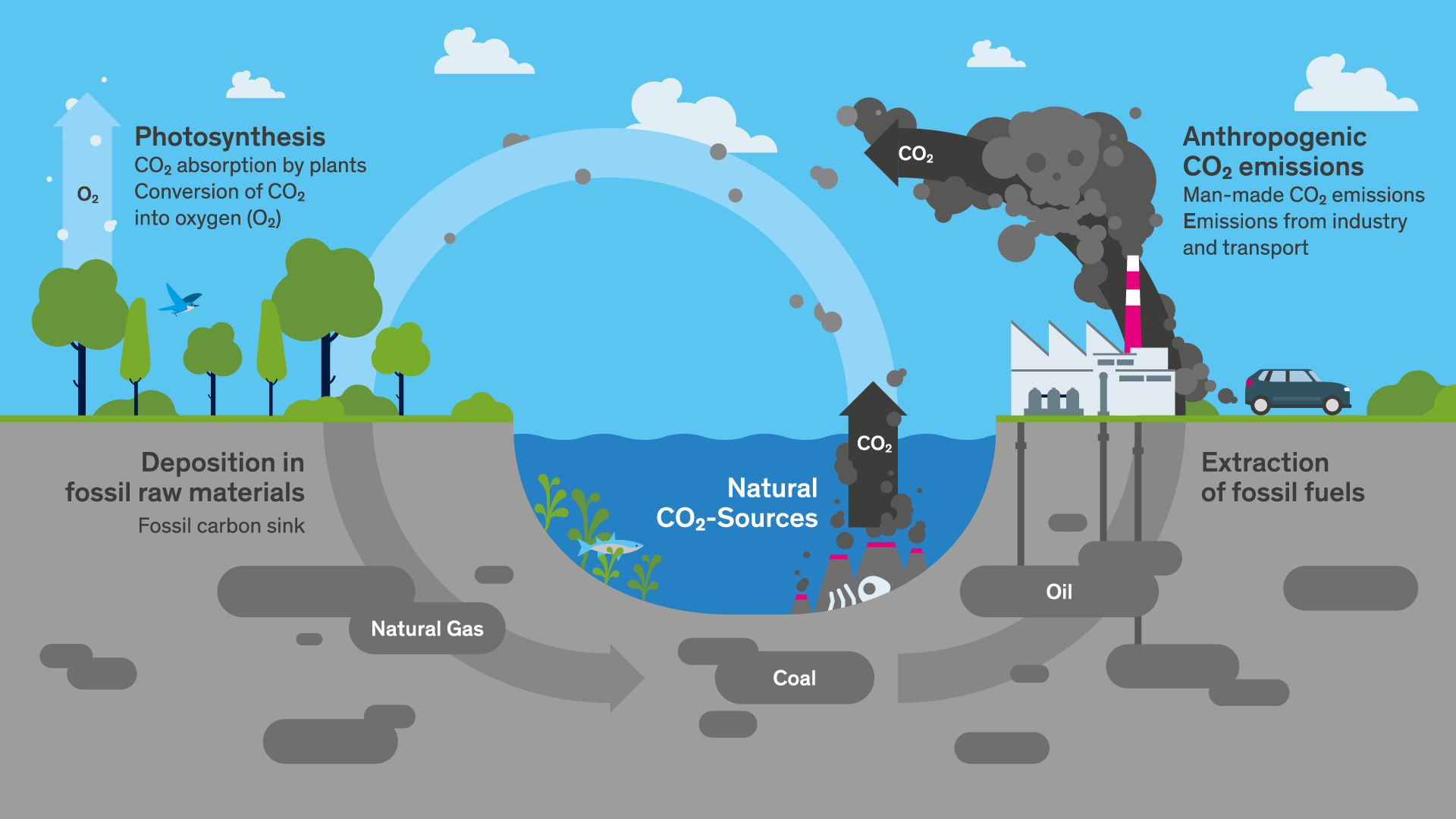 [Speaker Notes: Paaiškinkite CO₂ savybes ir kilmę – remkitės kasdieniais pavyzdžiais.]
CO₂ ir klimato kaita
• CO₂ sugeria šilumą atmosferoje ir spinduliuoja ją atgal į žemės paviršių – šiltnamio efektas.
• Dėl žmogaus veiklos CO₂ kiekis didėja.
• Pasekmės: temperatūros kilimas, ekstremalūs orai.
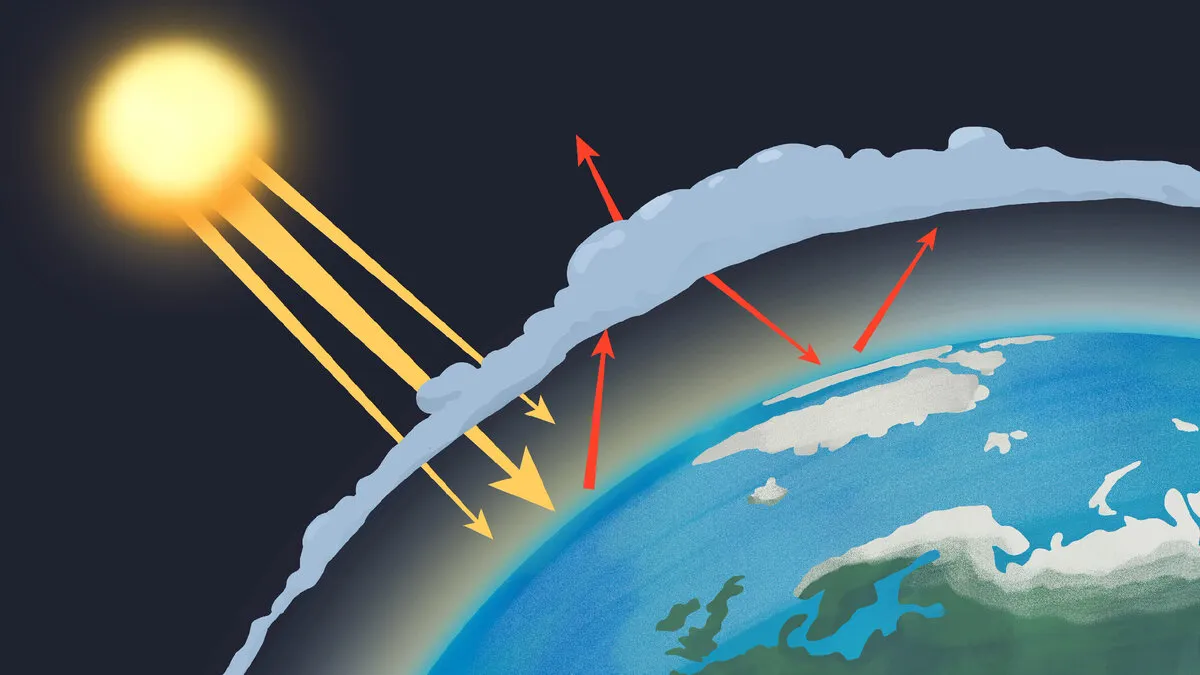 [Speaker Notes: Diskutuokite su mokiniais apie CO₂ įtaką klimatui ir šiltnamio efektą.]
Laboratorinis eksperimentas
• Medžiagos: CaCO₃, HCl tirpalas, vanduo.
• Į kolbą dedame CaCO₃, pilame HCl.
• Išsiskiria CO₂ dujos – stebime burbuliavimą, matuojame co2  kiekį per tam tikrą laiką, užrašome rezultatus mokinio lape.
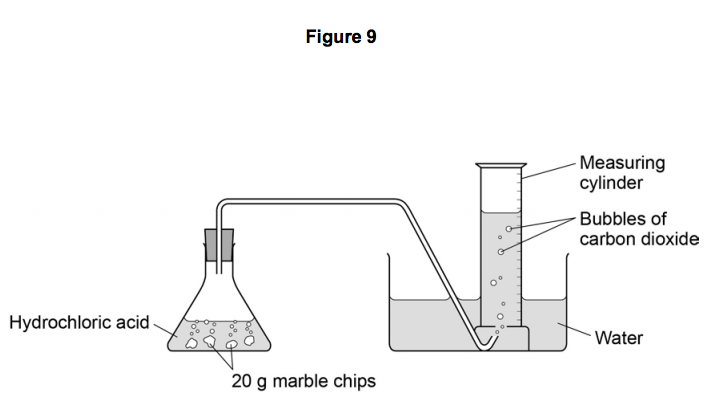 Matavimo
cilindras
CO2
burbuliukai
HCl
Vanduo
CaCO3
[Speaker Notes: Pabrėžkite saugų elgesį su HCl. Parodykite įrangą ir reakcijos eigą.]
CO₂ atpažinimas
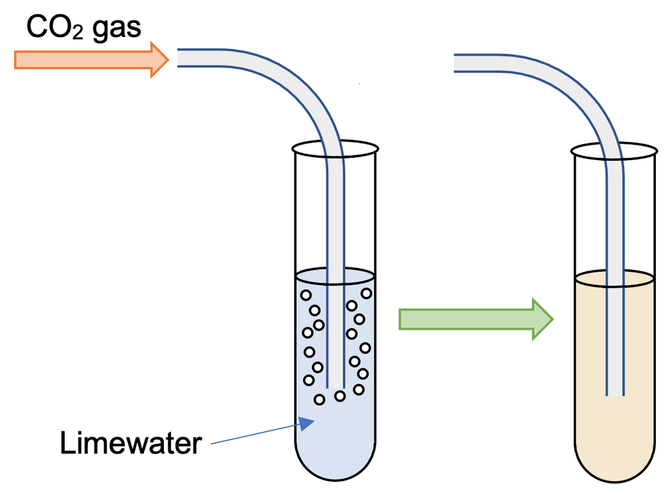 CO2 dujos
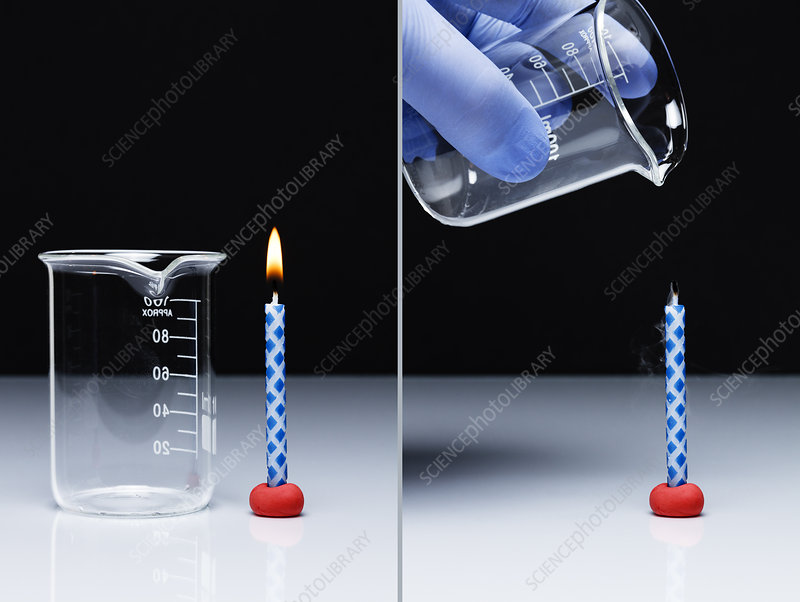 Kalcio hidroksidas
[Speaker Notes: Demonstracija padeda suprasti CO₂ savybes. Užduokite klausimus mokiniams.]
Eksperimento rezultatai
Kaip išgavome CO₂ reakcijos metu?
• Kaip kalkių vanduo padėjo atpažinti CO₂ susidarymą?
• Kaip žvakės liepsna padėjo atpažinti CO₂ buvimą?
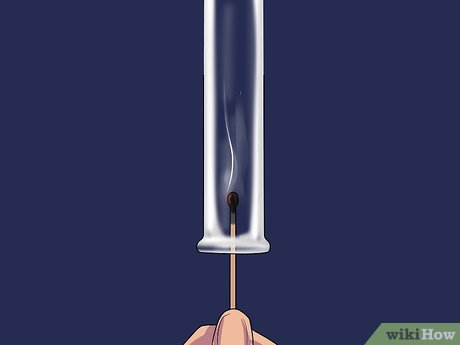 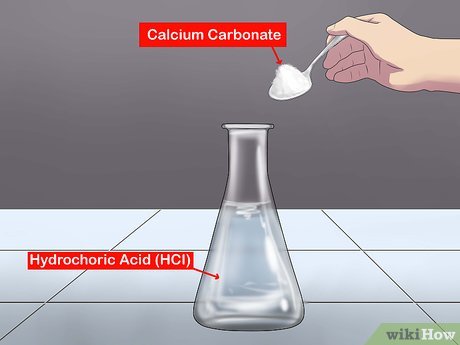 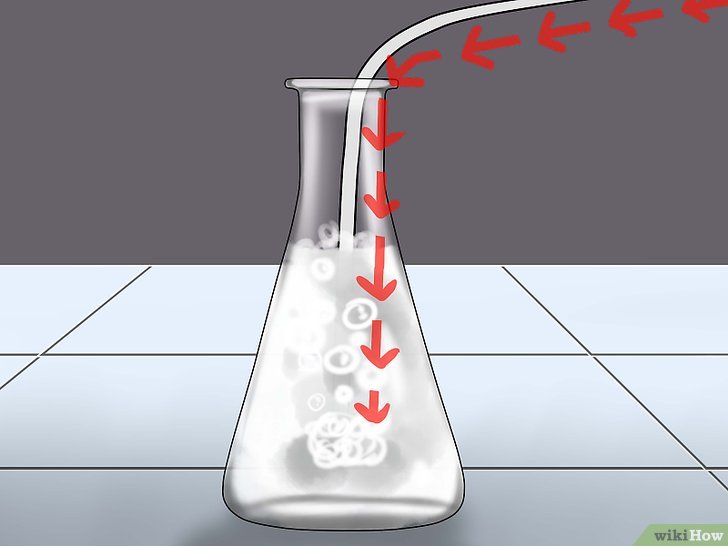 [Speaker Notes: Apibendrinkite, ką parodė eksperimentas – CO₂ savybės ir įrodymai.]
klausimai
• Kodėl CO₂ vadinamas šiltnamio dujomis?
• Kaip CO₂ veikia mūsų sveikatą?
• Kur panaudojamas CO₂ buityje?
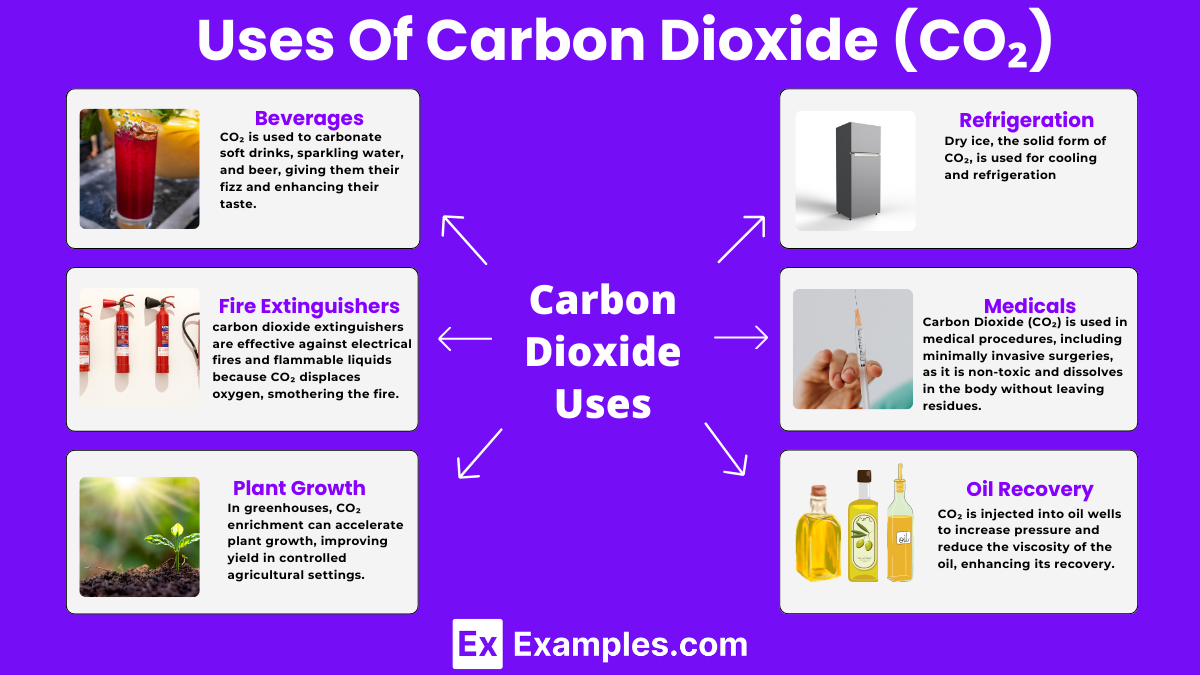 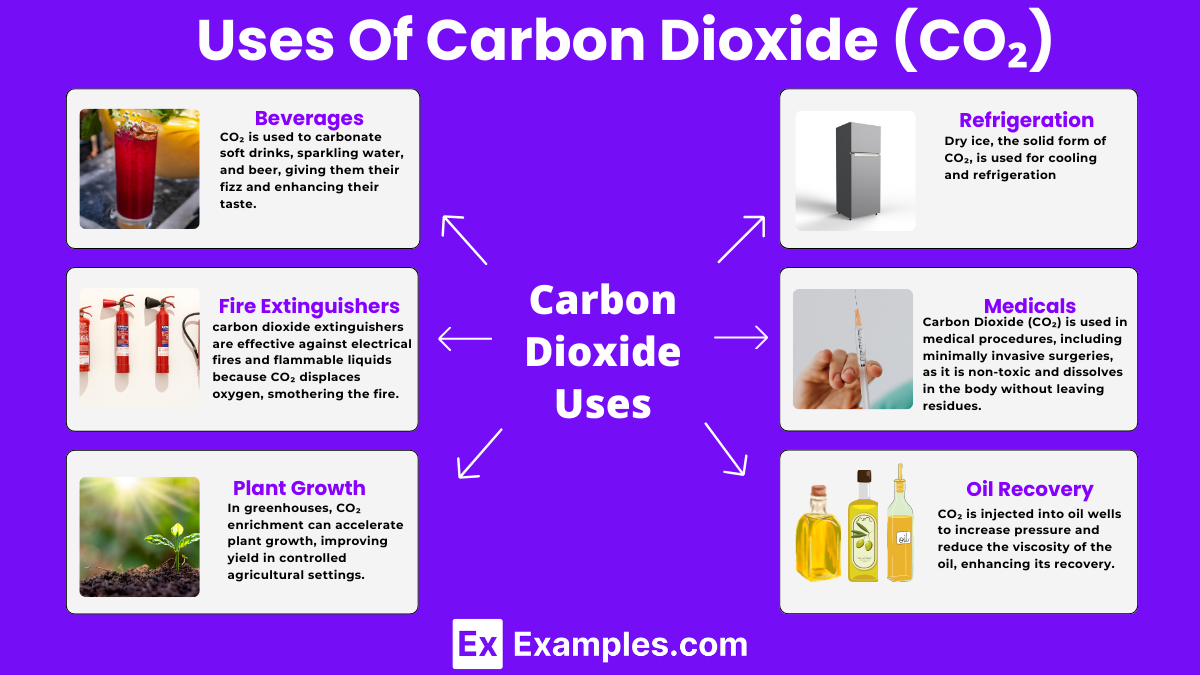 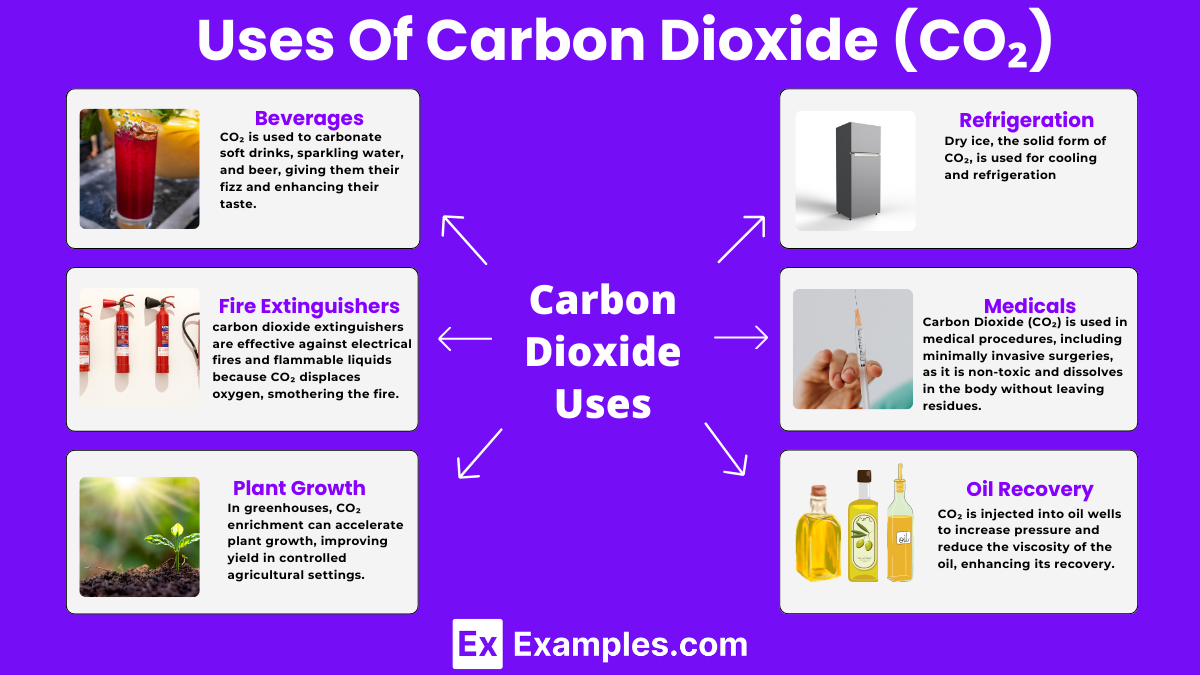 Gazuotiems gėrimams
Sausam ledui
Auginant augalus šiltnamyje
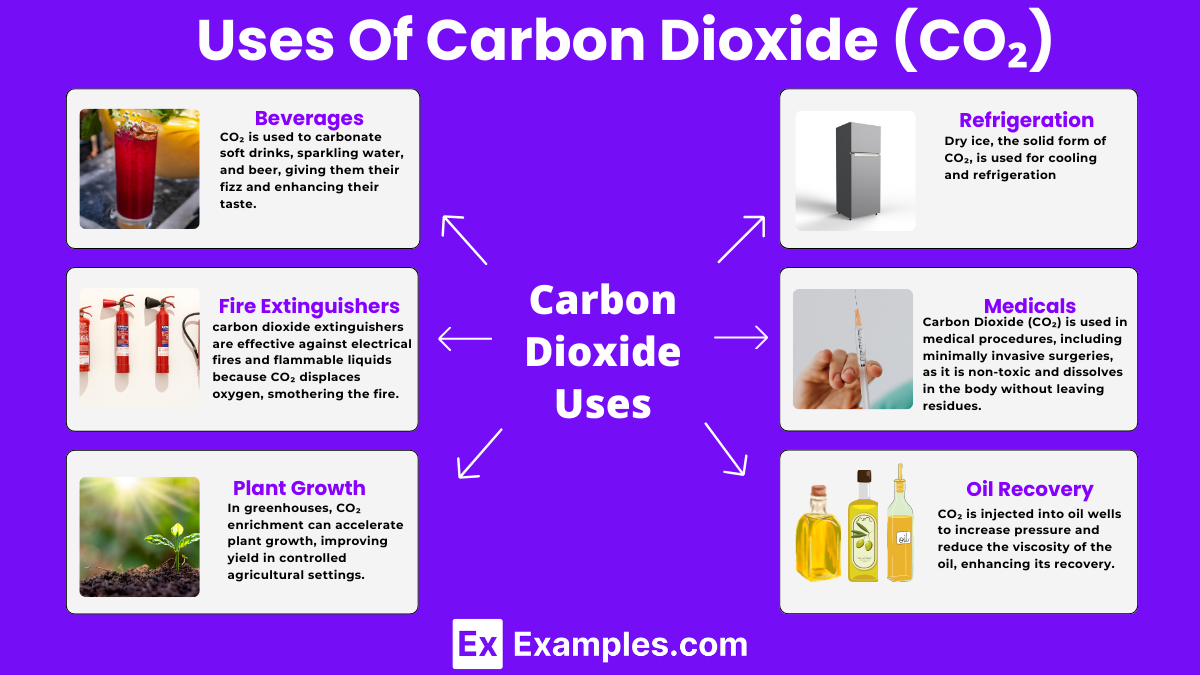 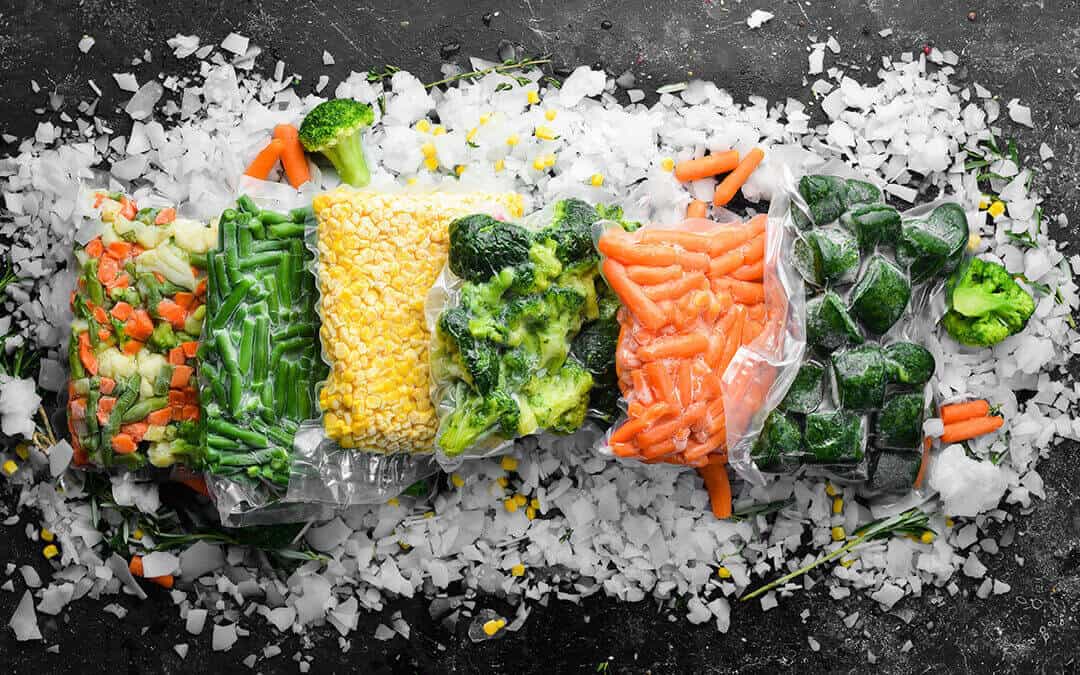 Gesintuvams
Medicinoje
Maisto konservavimui
[Speaker Notes: Skatinkite mokinius kelti hipotezes ir pasidalinti nuomone.]
Sąsajos su klimato kaita
• Daugiau CO₂ – stipresnis šiltnamio efektas.
• Kaip galime sumažinti CO₂ dujų išskyrimą į aplinką?
• Ką galiu padaryti aš ir mano šeima?
	Asmeniniai žingsniai:
	1.......
	2......
	3......
[Speaker Notes: Padėkite mokiniams reflektuoti, ką jie patys gali pakeisti.]